Assessing the Status of LARC Education and Clinical Training in Colleges and Universities for MD, DO, PA, CNP, and CNM Programs that Serve New Mexico
Jane McGrath, MD, FAAP, Michelle Kashuba, MSN, RN, Rachel Sebastian, MA, Andrea Marie Andersen, MPH
Presented 10/02/2020 at the New Mexico Public Health Association Annual Conference
LARC Mentoring Program
University of New Mexico 
School of Medicine
Department of Pediatrics
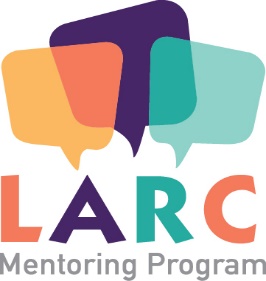 Contact Us! 505.925.7612625 Silver Ave. Suite 324 
Albuquerque, NM 87102
[Speaker Notes: 30 seconds for the title slide, and then @ 1 min. for each of the other slide]
Assessing the Status of LARC Education and Clinical Training in Colleges and Universities for MD, DO, PA, CNP, and CNM Programs that Serve New Mexico
Results
Current LARC Education in New Mexico
Most provider education programs (78%) include some didactic and clinical training in LARC, however:
Only 50% of medical programs offer training in IUD insertion
Only 40% of clinical nursing programs offer LARC insertion training

LARC education is not standardized in New Mexico provider education programs:
Administrators with accurate knowledge of LARC recommendations and risks were more likely to include LARC in their didactic and clinical training programs.
Curriculum development, evaluation, and implementation processes vary widely across departments and disciplines.
Problem
A major barrier to increasing LARC access in New Mexico is a lack of providers trained to manage LARC counseling, placement, and removal.

In order to make provider training programs sustainable, more providers need to be trained while they are still in provider education programs, before they enter practice.
Knowledge Regarding LARCs
Overall, survey participants somewhat or strongly agreed with factual statements about LARCs; however some agreed with false statements regarding LARCs:
15% agreed that adolescents need parental consent for LARC placement
23% agreed that patients need to wait 6 months to have a LARC device removed unless there are complications

Participants who reported LARC education in their curriculum (n=13, 85%) were more likely to be familiar with current LARC recommendations from government and professional organizations, and less likely to agree with false statements about IUD risk factors (See chart below)
Agreement with False Statements Regarding LARCs
Purpose
The purpose of this survey is to assess:

Which college and university provider educational programs in New Mexico currently include LARC counseling, placement, and removal training in their programs.  

The LARC knowledge, attitudes, and beliefs of school administrators of these programs.

The barriers, supports, and additional resources needed to expand LARC educational programs so that more providers in New Mexico graduate with the ability to place LARCs.
Methods
This study is a cross-sectional survey of college and university administrators of provider educational programs designed by the LARC Mentoring Program (LMP) @ UNM.

From 60 eligible participants, 18 surveys were collected (33% response rate).  Additional information was gathered with 1:1 interviews; 7 participants agreed to be interviewed.

Quantitative and qualitative methods were used for data analysis.
1. American College of Obstetricians and Gynecologists (2015), the American Academy of Pediatrics (2014), and American Academy of Family Physicians  (Hardeman & Weiss, 2014)
Assessing the Status of LARC Education and Clinical Training in Colleges and Universities for MD, DO, PA, CNP, and CNM Programs that Serve New Mexico
Attitudes and Beliefs
Survey participants reported positive attitudes and beliefs regarding LARC and none indicated that they have personal beliefs that would prevent them from increasing LARC education.  

However, 20% indicated that LARC education is not a priority for their program and 1/3 of survey participants agreed with the statement that IUD insertion is traumatic for adolescents.

Interview participants indicated:
LARC education is influenced by cultural attitudes about women and families
Personal priorities of faculty influence policies, guidelines, and curriculum
It may not be feasible to place LARCs in certain settings due to concerns about equipment, staffing, or space
Support Systems and Additional Needs

Survey and interview participants identified several support systems for LARC education, as well as a need to strengthen them.

Financial support, such as grants for LARC devices, training models, and instructor training programs.

Preceptors that are currently in clinical practice and have LARC training facilitates student learning.

Instructor and preceptor training that is updated on evidence-based practice and LARC recommendations. 

Additional clinical sites where LARCs are routinely managed, including additional clinic staffing and operational support.  

Institutional support and engagement in reproductive health at the university, departmental, and student level including collaboration within concentrations and departments on LARC education.
Discussion and Recommendations
More provider training programs in New Mexico need to offer didactic and clinical training in LARC management, particularly IUDs.  The following changes would support that effort.
Increasing administrator knowledge of LARC recommendations and risks may increase the inclusion of didactic and clinical LARC training in provider education programs.
Faculty require educational updates so they can train students in LARC placement; state guidelines on provider LARC education may support this effort.
Standardizing policies and protocols regarding LARC education across departments and disciplines may help increase LARC training and implementation.
Implementing additional LARC placement programs in clinic sites may be facilitated by collaborations between departments and disciplines.
Utilizing clinics that specialize in reproductive health would help ensure that students get adequate dedicated clinical time for LARC training.
Financial support for additional faculty education and equipment would ensure that provider training programs can serve more students.
Time constraints may be best addressed by re-prioritizing women’s reproductive health in relation to other health topics